ГБОУ школа № 663 Московского района Санкт-Петербурга
Мониторинг удовлетворённости родителей качеством образовательных услуг, предоставляемых школой.
Выполнено 
Акимовой Ириной Павловной
Санкт-Петербург
2015
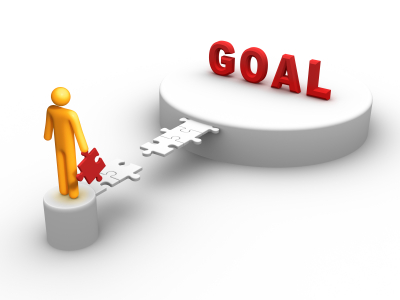 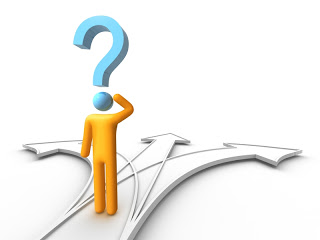 Мониторинг в образовательном учреждении
«Когда человек не знает, к какой пристани он держит путь, для него ни один ветер не будет попутным»
                                    (Сенека)
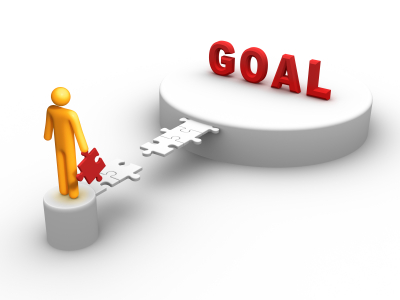 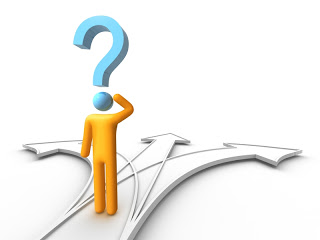 Цель мониторинга
определение  факторов, а также своевременное выявление  изменений, влияющих на      качество образования в Учреждении; 
сбор  информации  и анализ  анкетирования  родителей
    об  удовлетворенности  качеством  предоставляемых
  услуг  в Учреждении;
изучение изменений   в динамике  мониторинга  удовлетворенности 
 качеством  образовательных  услуг,  тенденции,  причины, оказывающие  влияние на динамику качества     предоставляемых 
 услуг;
обеспечение эффективного отражения состояния образования, 
разработка прогноза её обеспечения и развития.
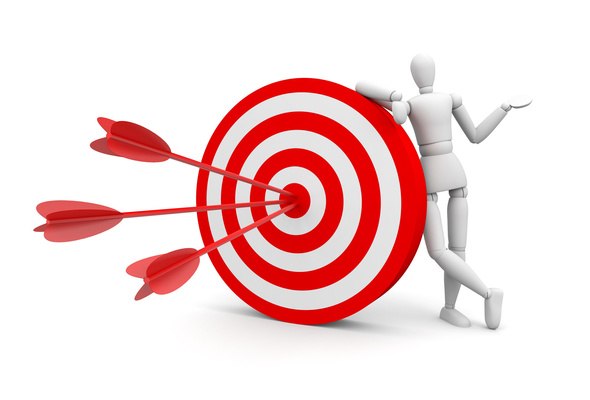 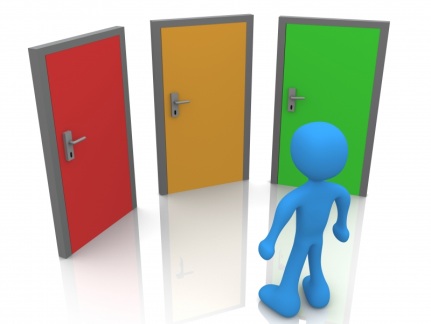 Задачи мониторинга
обеспечить всем участникам образовательного процесса и общественности достоверную информацию  о качестве образовательных услуг;
повышение эффективности работы школы;
вовлечение родительской общественности в процесс улучшения качества образования школы;
повышение мотивации сотрудников в области обеспечения качества предоставляемых воспитательно-образовательных услуг;
разработка компьютерной основы для сведения, обобщения, классификации и первичного анализа информации;
создание прогнозов, аналитических, справочных материалов, докладов;
совершенствование технологии мониторинга системы образования в школе;
выделение наиболее типичных признаков успеха или неуспеха организационно-управленческой деятельности.
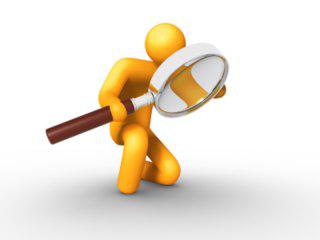 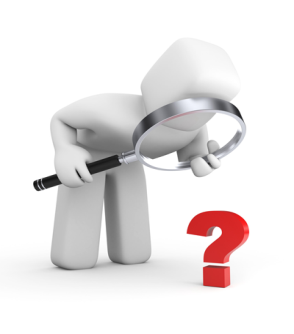 Объект и предмет
Объект мониторинга:
образовательный процесс и его результаты, личностные характеристики всех участников образовательного процесса, их потребности и отношение к образовательному учреждению;

Предмет  мониторинга:
Ресурсы образовательной среды;
Состояние  образовательной деятельности в определенные периоды времени и конкретные изменения  в рамках этой деятельности.
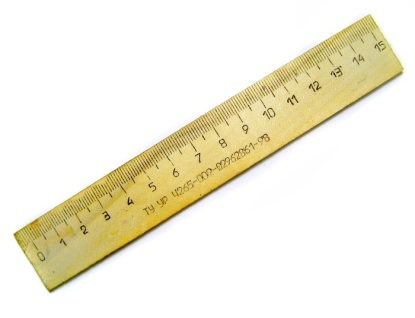 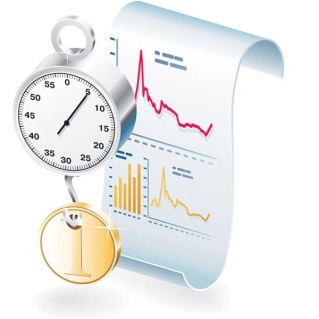 Перечень показателей
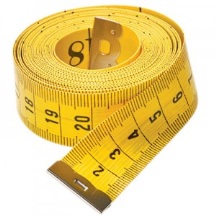 Численность родителей - 20 человек;

Количество классов – 5а и 5б ( мониторинг в рамках программы преемственности начальной школы и среднего звена).
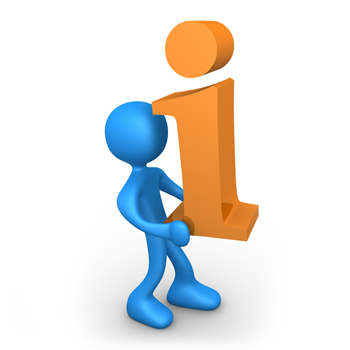 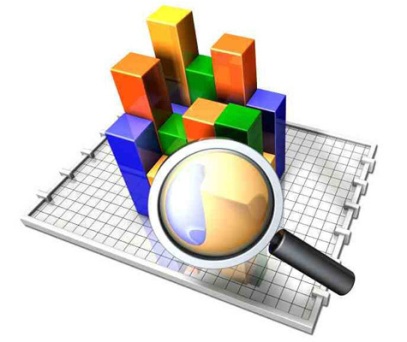 Инструментарий
Анкетирование (анкета открытого типа)
тетрадь, ручка; современный – компьютер.
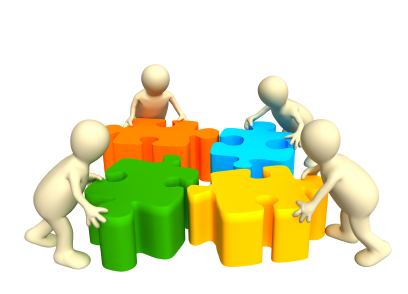 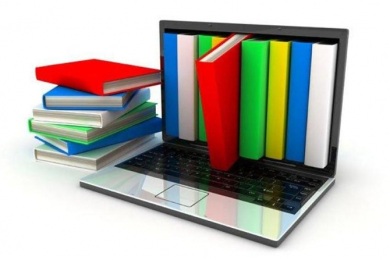 Обработка и хранение информации
Автоматизированная обработка мониторинга средствами  Microsoft Excel.

Обработка и хранение  с  помощью CD - дисков, внешних накопителей на магнитных дисках, Flash-дисков.

,
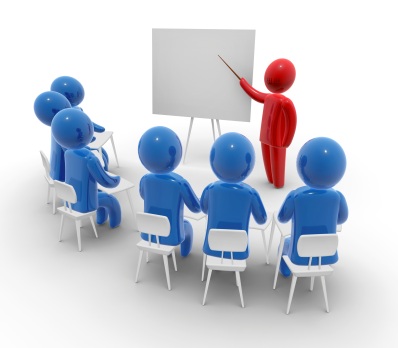 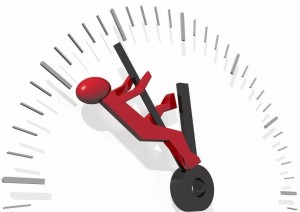 Организация мониторинга
Проблема
Постановка целей и задач
Выбор анкетирования, приказ директора школы
Проведение анкетирования
Обработка результатов, справка по результатам
Анализ результатов-педсовет, совещание при директоре, ШМО
Приказ (рекомендации)
Представление результатов
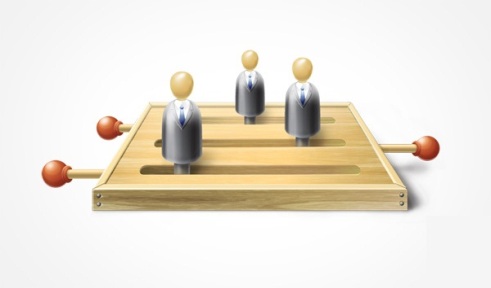 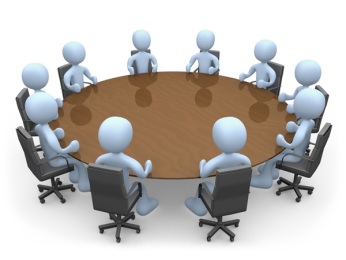 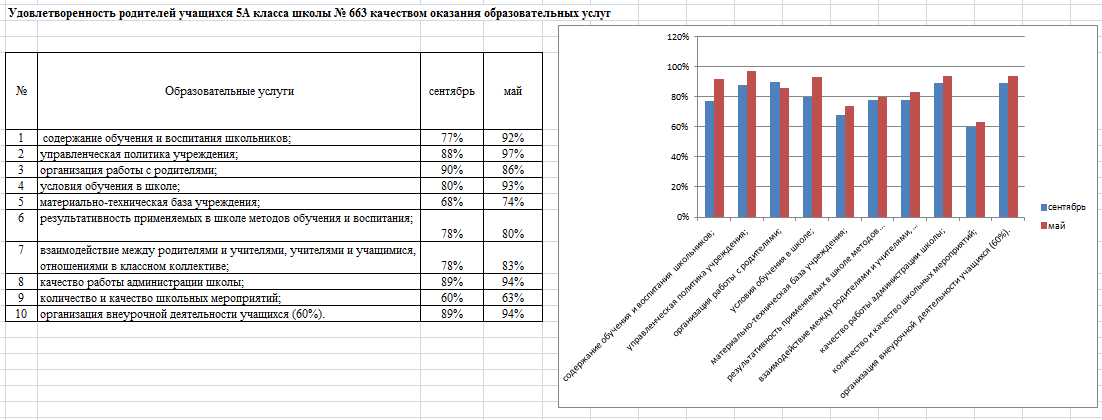 Представление результатов
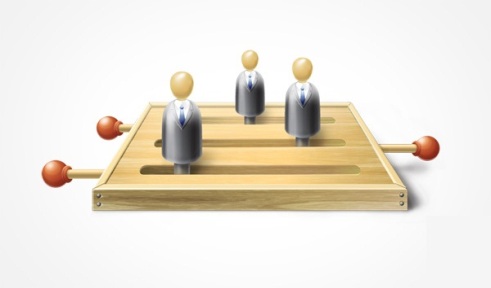 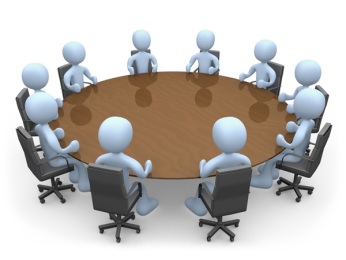 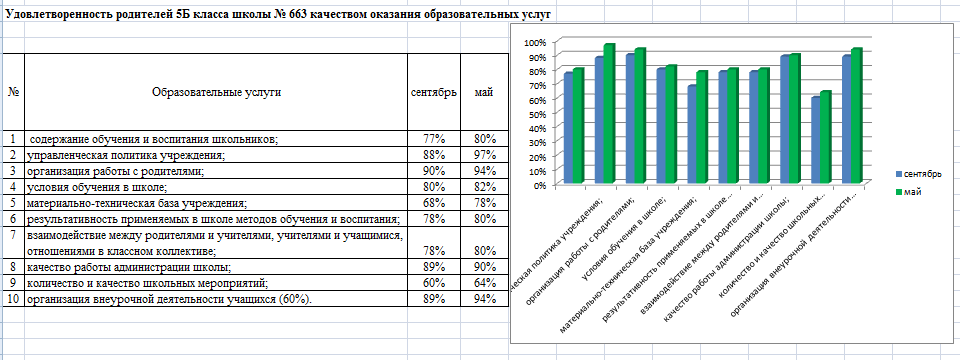 Управленческие решения
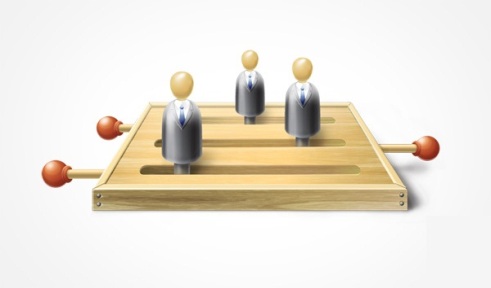 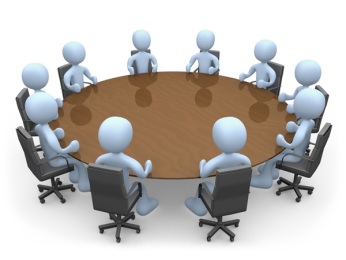 определена тема методической работы школы: "Повышение эффективности и качества образования в школе в условиях реализации федерального государственного образовательного стандарта".
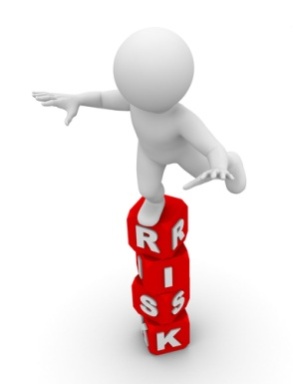 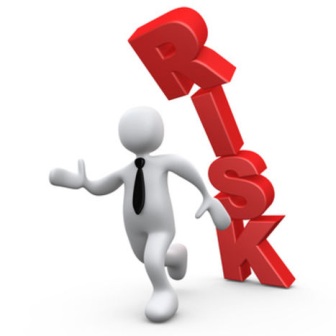 Негативные факторы, риски
не соответствие выбранных методик диагностики специфике образовательного учреждения.
не соответствие выработанных механизмов предъявления успешности требованиям стандарта.
недостаточная материально-техническая база.
 мониторинг позволит отследить  результаты   педагогической деятельности,   что   ведет   к повышению ответственности сотрудников школы; 
результаты мониторинга приведут к стратегии дальнейшей работы-это коррекция (отслеживание результатов образовательной деятельности, оценивание условий образовательного процесса. Многим учителям это может не понравиться. 
Могут быть  выявлены новые проблемы;